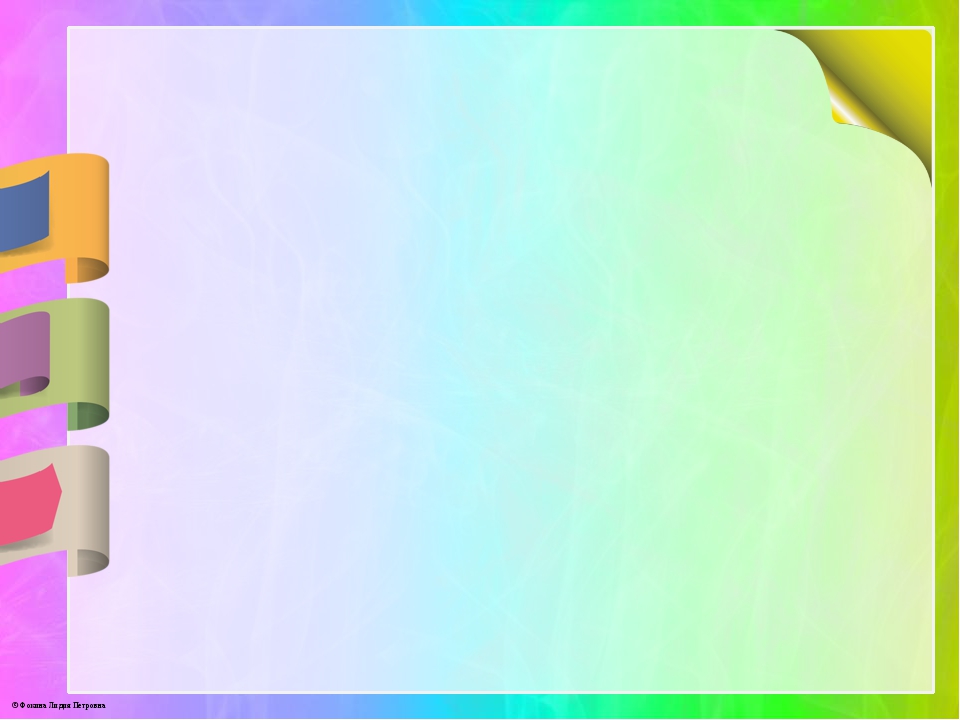 Филиал МАДОУ «Детский сад № 70» – «Детский сад № 38»
Лэпбук
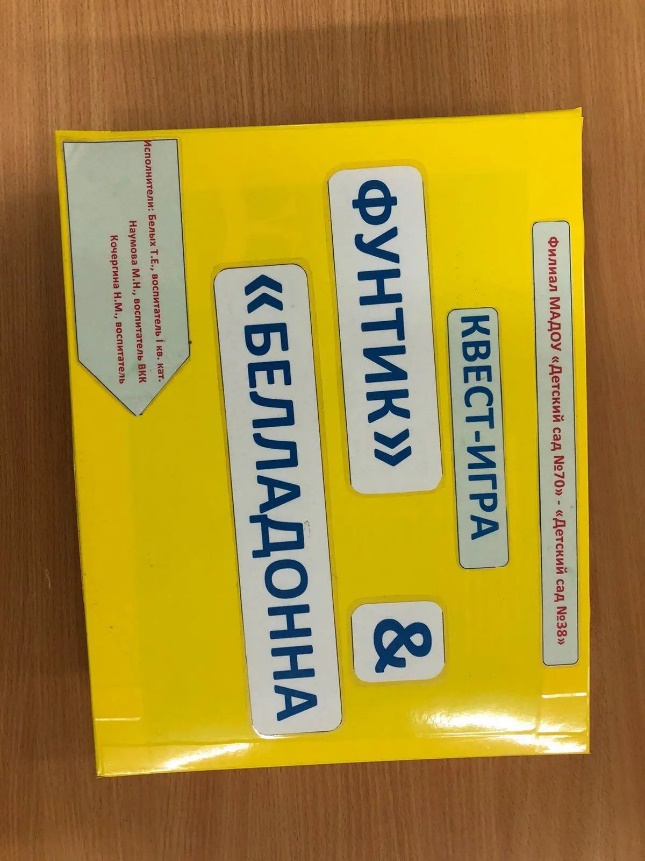 Рекомендовано р
решением педагогического совета
№ 1 от 30.09.2022г.


Исполнитель: Белых Т.Е., воспитатель 1 КК
Первоуральск, 2022
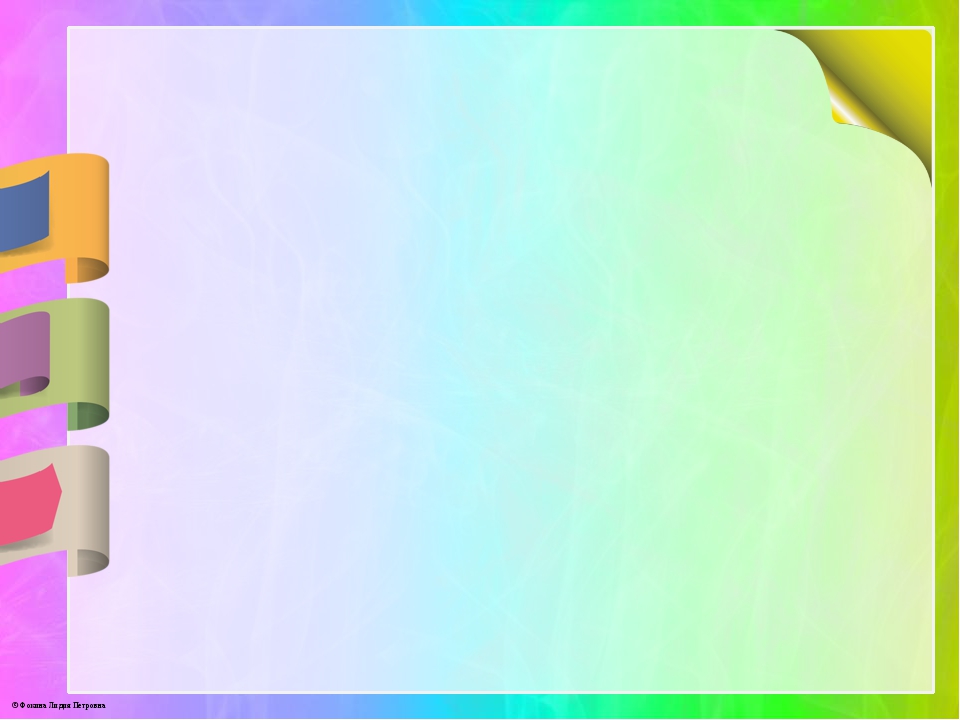 Тема лэпбука. Финансовая грамотность
Возрастная адресность. Данный лэпбук предназначен для детей дошкольного возраста. 
Цель лэпбука. Формирование у детей дошкольного возраста интереса к получению и дальнейшему углублению финансовых знаний; на расширение знаний детей о составляющих семейного бюджета; на формирование основы экономической культуры личности ребенка.
Осваиваемое детьми содержание В пособии представлены интересные игры и упражнения для интеллектуального развития детей дошкольного возраста на методике венгерского психолога З.Дьенеша, бельгийского математика Х.Кьюизенера, развивающих игр В.Воскобовича.
В.Воскобовича. Содержание лэпбука можно менять и наполнять  в соответствии с тематикой недели, что позволяет закрепить и систематизировать материал.     
Составляющая лэпбука.  Данный лэпбук представляет собой короб с выдвижными и откидными платформами, которые содержат в себе: конверты с  разнообразными   схемами, цветными иллюстрациями, образцами, с помощью которых ребенок может  выполнять задания; разнообразный дидактический материал.   Содержание и задания лэпбука  можно пополнять в соответствии с нужной тематикой по определенной теме. Пособие является  полифункциональным, так как есть возможность использовать его как с малой подгруппой детей, так и индивидуально; обладает дидактическими свойствами, является средством художественно-эстетического развития ребенка; пособие  вариативно в использовании каждой его части; его структура и содержание доступны детям, обеспечивая игровую, познавательную, исследовательскую и творческую активность.
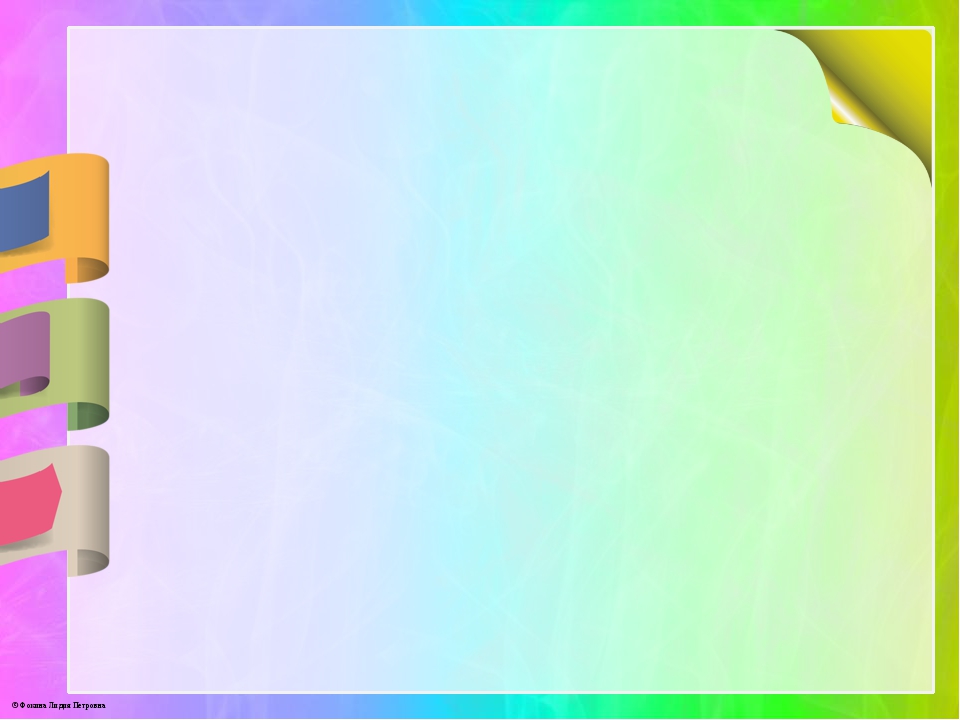 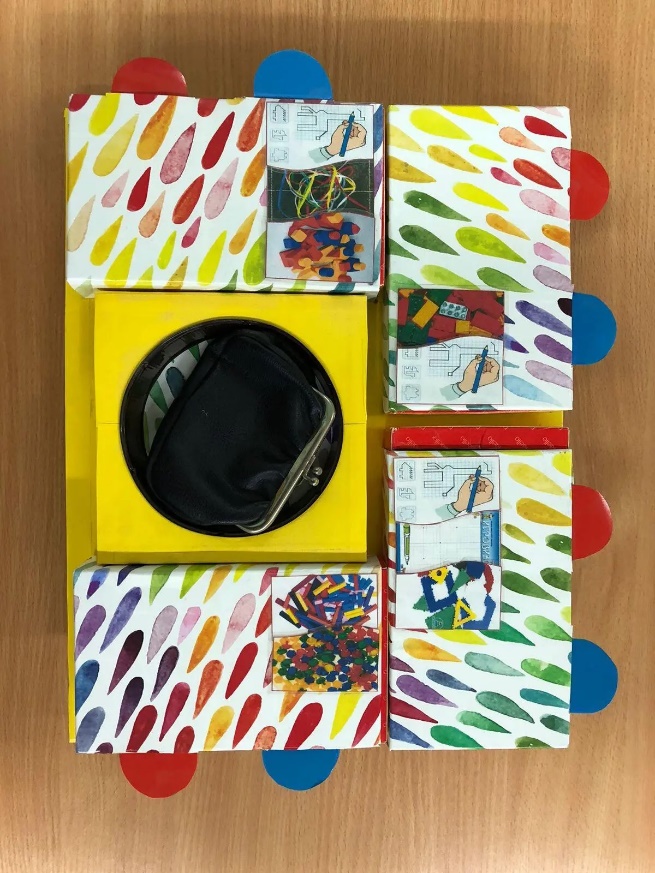 Лэпбук «В стране развивающих игр»
Игра «Разноцветные резинки» содержит схемы и Геоконт с набором разноцветных резинок, направленный на развитие мелкой моторики пальцев рук, на тренировку графического навыка.
.
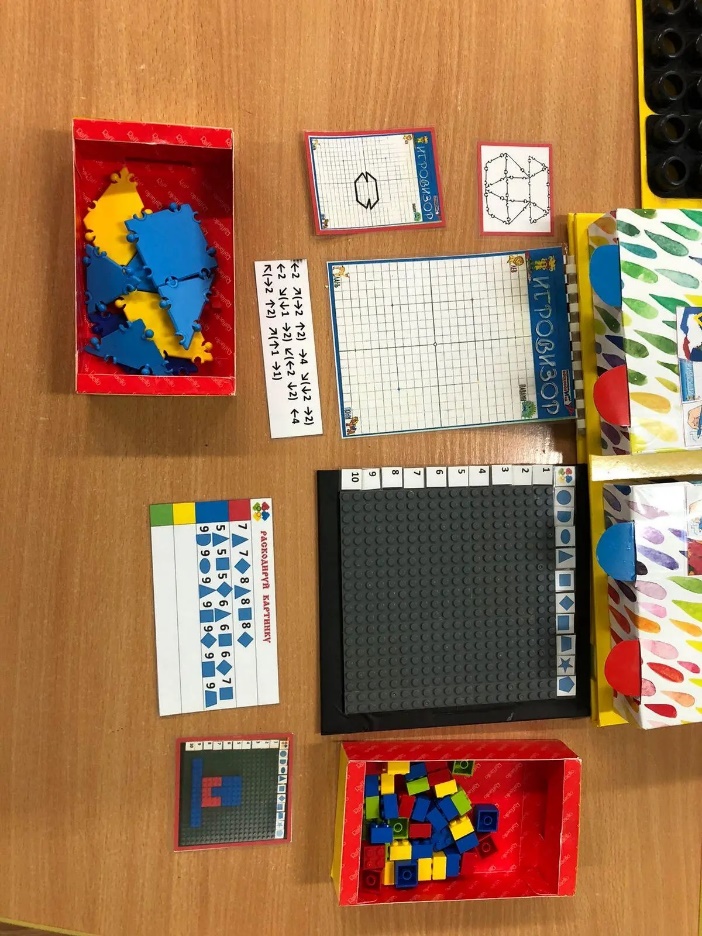 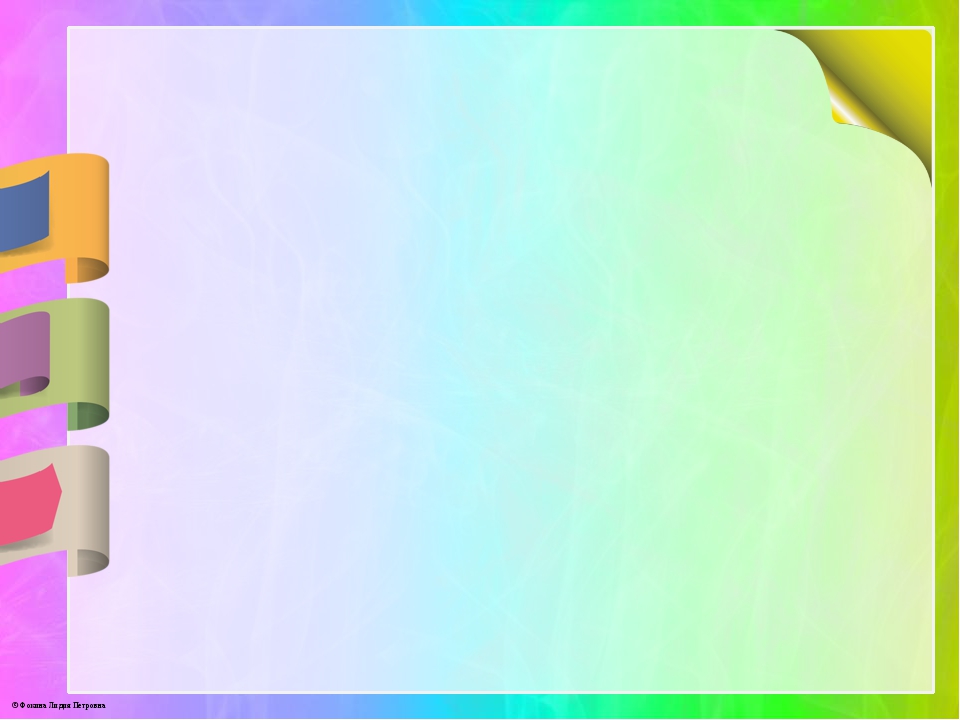 Игра «Выложи из палочек» и «Выложи по образцу» содержат набор цветных и черно-белых схем и цветные счетные палочки Кюизенера, дающие возможность формировать у детей комплекс необходимых интеллектуальных умений, от сенсорных к мыслительным.
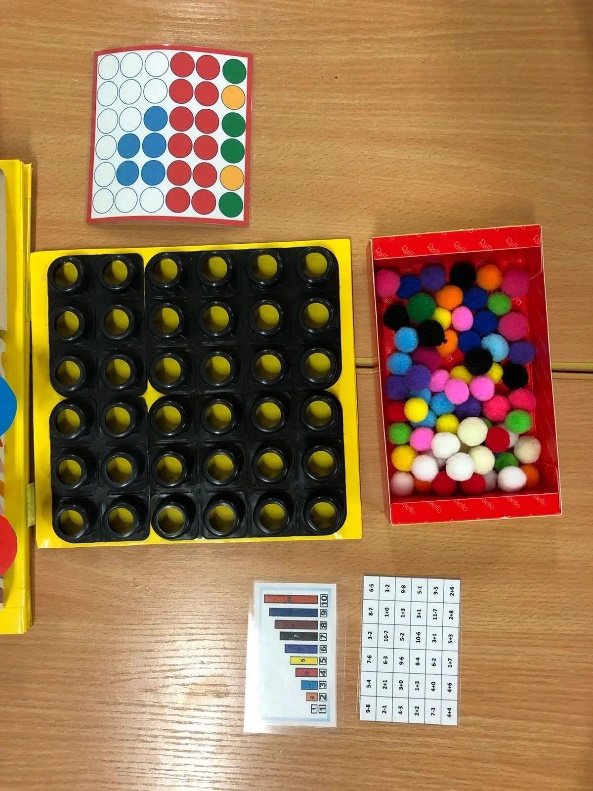 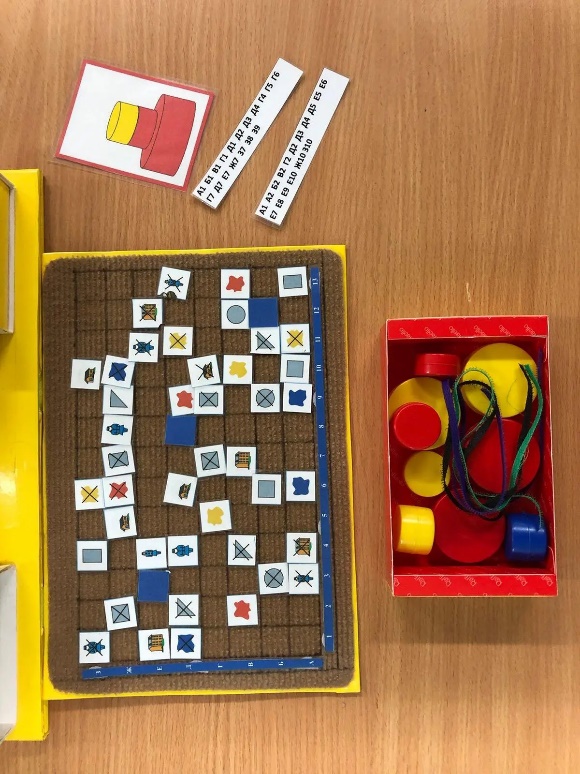 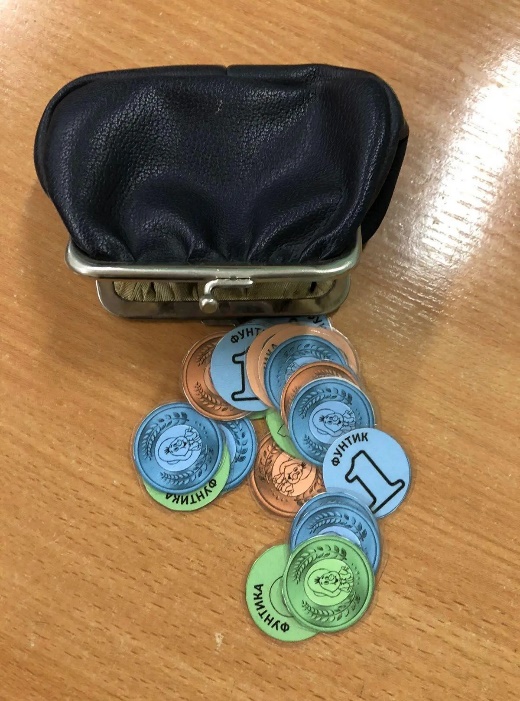